UBND QUẬN LONG BIÊN
TRƯỜNG MẦM NON ĐỨC GIANG
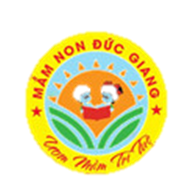 KHÁM PHÁ KHOA HỌC
Đề tài: Khám phá “ Con gà trống”
Giáo viên: Nguyễn Huyền Nga
Lứa tuổi: 3 – 4 tuổi
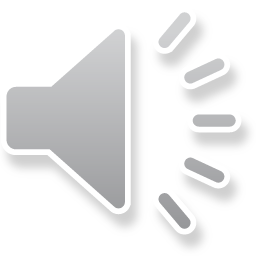 MỤC ĐÍCH – YÊU CẦU
1. Kiến thức
- Trẻ biết được tên gọi  “Con gà trống”.
- Trẻ biết được đặc điểm đặc trưng của con Gà trống: mào to, mỏ nhọn, cổ cao, có 2 cánh, có 2 chân, lông nhiều màu, có tiếng gáy ò ó o….; thức ăn của Gà trống: gạo, cơm, ngô, một số loại rau, thức ăn chăn nuôi…
- Trẻ biết con gà là động vật nuôi trong gia đình và gần gũi với con người.
2. Kỹ năng
- Trẻ nói đủ câu, rõ ràng, mạch lạc.
- Phát triển kĩ năng quan sát, nhận xét đặc điểm bên ngoài của con gà trống.
- Phát triển kĩ năng ghi nhớ có chủ định ở trẻ
3. Thái độ
- Trẻ thêm yêu quý các con vật nuôi sống trong gia đình.
- Trẻ có nề nếp học tập.
 - Trẻ tích cực tham gia vào hoạt động Khám phá khoa học
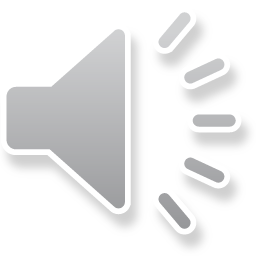 Cô và các con vừa hát  và vận động theo bài hát gì nhỉ?
Đó là bài hát “ Con Gà Trống”
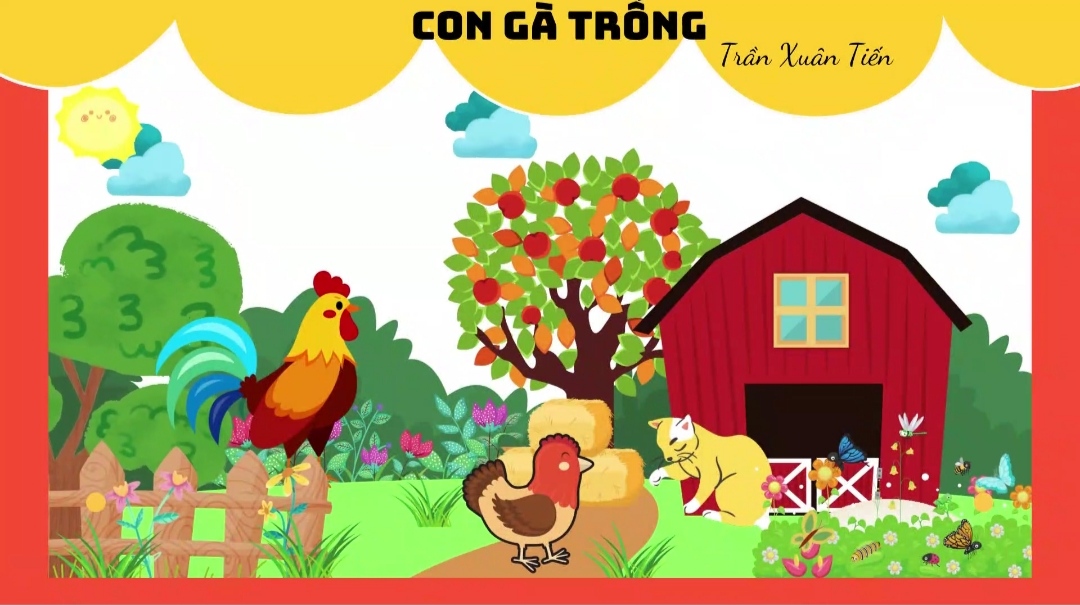 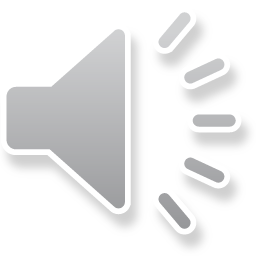 Trong bài hát có nhắc tới con vật nào nhỉ?
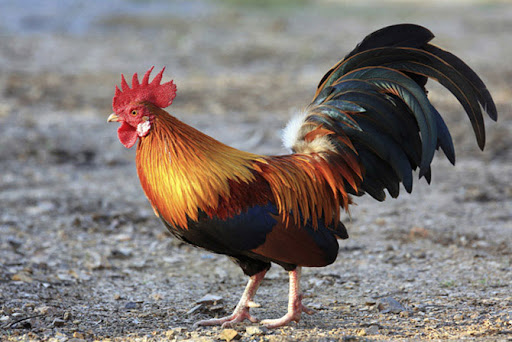 Con Gà Trống
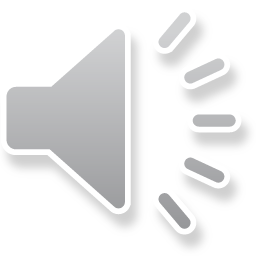 Mào gà
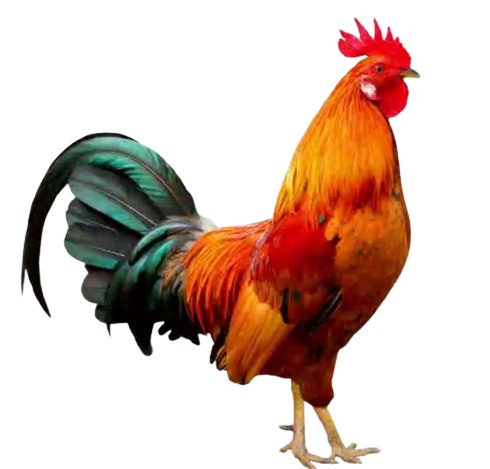 Đầu gà
Đuôi gà
Mắt gà
Mỏ gà
Cánh gà
Mình gà
Chân gà
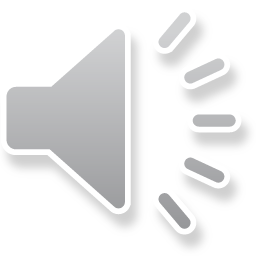 Các con có biết, gà trống gáy như thế nào không?
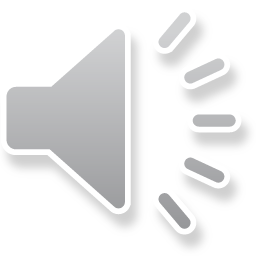 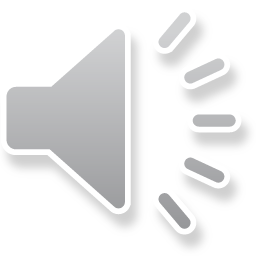 Gà trống thích ăn gì nhỉ?
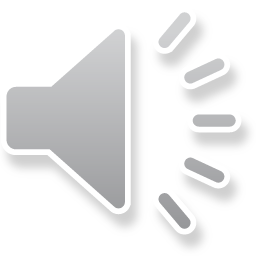